Strong Start Incentive Funding Webinar
June 25, 2020
Agenda
Strong Start - Overview
Strong Start - Incentive Allocations
Budgeting Incentive Allocations
Non-Public Equitable Services Update
Addressing Review Checklist Comments
Next Steps
Strong Start Overview
Strong Start 2020
In order to ensure a strong start for every student and for school systems to have a continuous education plan, LDOE released the Strong Start 2020 plan to support school systems in planning for and funding priorities aligned to their current, coherent school system plan.
Continuous Education Planning
1:1 device and internet access
Strategy communications plan
Versatile delivery methods
Adaptive staffing models
Flexible and opportunistic calendars and school schedules
Strong Start for Every Student
Identifying students needs
Plans for every student
Supporting high school students and graduates
4
Strong Start - Incentive Allocations
Incentive Allocations
The Department has reviewed each LEA’s Strong Start application and has awarded incentive funding to support Strong Start priorities.
On Friday, June 19, the Department provided notification of awards to school systems via the Strong Start Funding Summary document.
In early July, the Department will upload incentive allocations to the FY 20-21 Strong Start Application. 
Note: ESSERF Incentive allocations do not include funding for student devices and connectivity. This will be funded by another grant.
Strong Start Funding Summary
This document, emailed to school systems on Friday, June 19, provides:
Share ESSERF Incentive allocations, and
Identify eligible expenditures for grant awards.
Please note: ESSERF Incentive grants do not include funding for student devices and connectivity. This will be funded by another grant.
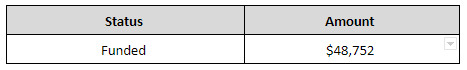 Strong Start Funding Summary
LEAs can decide how to use their allocated funds towards these allowable expenditures.
Strong Start Funding Summary
LEAs can decide how to use their allocated funds towards these allowable expenditures.
Strong Start Funding Summary
LEAs can decide how to use their allocated funds towards these allowable expenditures.
Incentive Funds Planning
School systems were charged to build planning teams responsible for developing and submitting the Strong Start Application.  

The team should come back together and assess the Incentive funds received and determine how these funds can best be spent to support the school systems needs.  (School systems can supplement their incentive funding levels with their ESSA Title funds where appropriate (i.e. Title II for Professional Development)).

As a reminder, LEAs should claim reimbursements for 2019-20 Redesign funds, which expire June 30, 2020.  Carryover funding for 2019-20 Redesign funding is not anticipated.
Budgeting Incentive Allocations
Budgeting ESSERF Incentive Funds
LaGov Transition
In early July, the Department will upload incentive allocations to the FY 20-21 Strong Start Application. 

Central Data
Save Strong Start Assurances and Save Strong Start Contacts
Create Strong Start application 
Administration Tab
Non-public Tab
Include any Administrative and Indirect Cost amounts for Equitable Share
Budget allocations according to fund source (ESSERF Incentive).
Budgeting ESSERF Formula Allocations
Budget process
ESSERF Formula Allocations will be budgeted in the FY 20-21 Strong Start Application
Upon completion and submission of the 6/30 Periodic Expense Report (PER).
LDOE will process and approve the 6/30 PER.
Strong Start ESSERF Formula Funds remaining balances from FY 19-20 are now ready to budget.
Budget allocations according to funds source (ESSERF Formula).
Strong Start Allocations
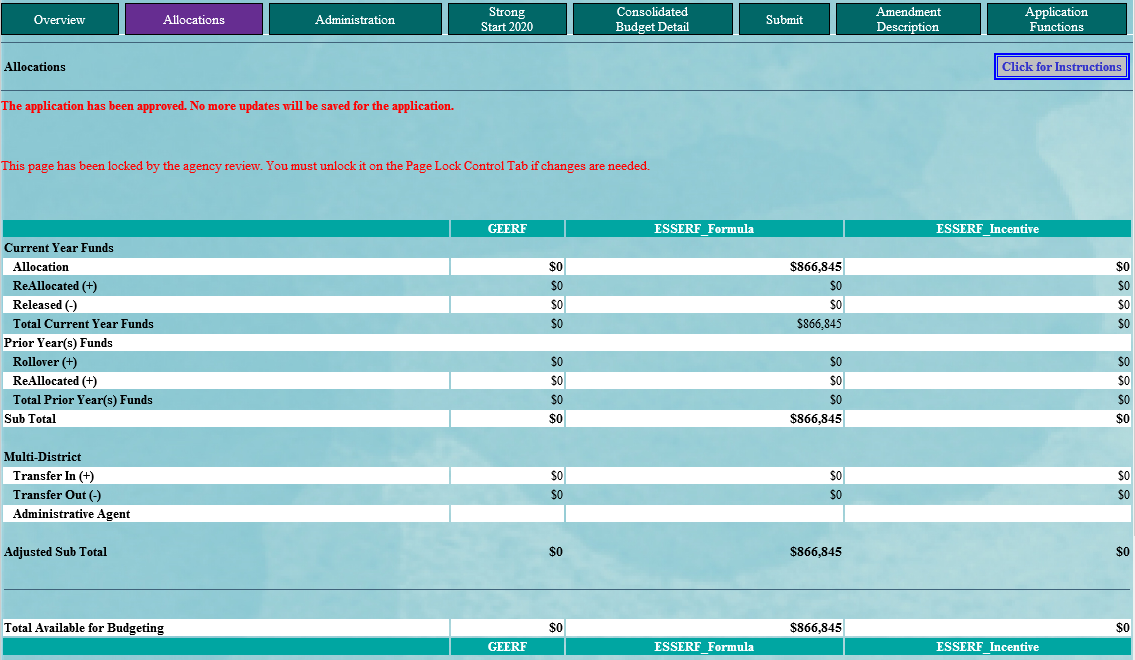 Period of Availability in Strong Start
*Pre-award costs are allowable for expenses incurred from March 13, 2020 to April 30,2020.
Non-Public Equitable Services Update
Equitable Services Under the CARES Act
The CARES Act includes provisions for equitable services to nonpublic schools:
ASSISTANCE TO NON-PUBLIC SCHOOLS SEC. 18005. (a) IN GENERAL.—A local educational agency receiving funds under sections 18002 [GEERF] or 18003 [ESSERF] of this title shall provide equitable services in the same manner as provided under section 1117 [Title I, Part A] of the ESEA of 1965 to students and teachers in non-public schools, as determined in consultation with representatives of non-public schools. 

Equitable services will be applied to  both GEERF and ESSERF (Formula and Incentive) subgrants to LEAs
18
Non-Public Equitable Services Reminders
Districts should have included the following in their original Strong Start Applications:
Affirmation of Consultation and Agreement *
Equitable services activities in the ESSER consolidated budget
Individual private school allocations

*Upload for all Brumfield Dodd approved non-profit private schools on the non-public consultation page in the Administration section of the application.
Updated Non-Public Proportionate Share Calculation
Below is the recommended sequence for completing the Equitable Share page:
Determine any non-public admin services
Note - the EIC has been provided in the budget detail drop down 
EIC - NPADM
Administrative cost must be reasonable and necessary
Determine the non-public IDC
Save Page 
The max IDC for the budget detail will be recalculated
Note the total proportionate share adjustment to be allocated to each non-public school.
Proceed to making final budget adjustments aligned to new proportionate share total
Updated Non-Public Proportionate Share Calculation
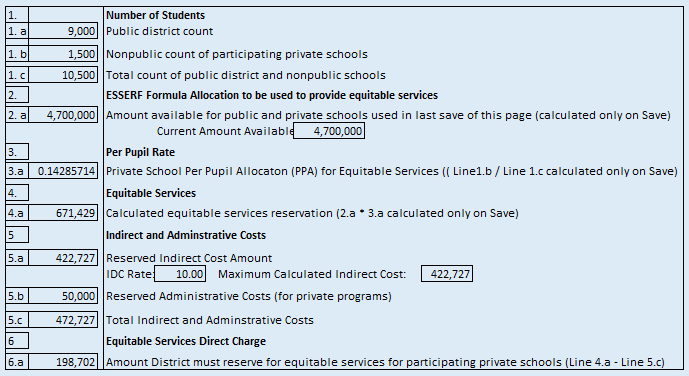 Addressing Review Checklist Comments
19-20 Strong Start Application:
Review Summary
My original application has been “Accepted with Comment” or “Returned for change” - now what?
Review Summary
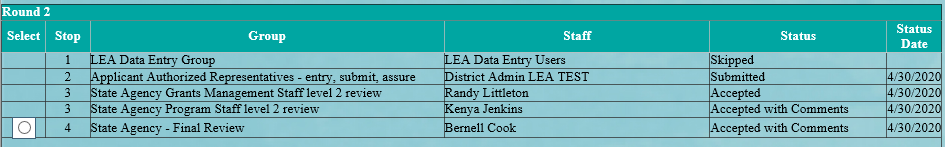 19-20 Strong Start Application:
Review Summary
Review Checklist
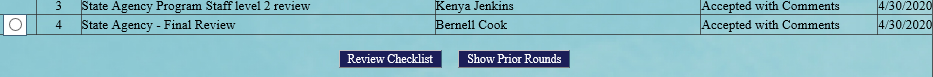 To access Reviewers Comments
Select the radio button next to the appropriate review checklist.
Click “Review Checklist”.
If checklist does not open in a separate window, check to see if the “Pop-up Blocker” in your browser is turned Off.
Next Steps
LaGov Transition
Due to the transition occurring with the state’s accounting system that will take place on June 30, the following applications will require budgeting and resubmission for FY 20-21:
2020 Strong Start
2020 Family Childcare Pilot
2020 Get Ready Cohort
2020 Infant Class Support
2019/2020 Ready Start Network
2019/2020 Charter School Applications (Startup, Planning, Imp. 1 and 2)
2019 Charter School Dissemination
21st CCLC
High Cost Services Round 1 & 2
LA Mental Health
2020 PBCS TIF
SIG Round 7
Please contact ldoe.grantshelpdesk@la.gov with questions.
The Department is committed to providing support to LEAs throughout the process.

If you have questions, please email: 

LDOE.GrantsHelpdesk@la.gov